Sport Activities for students at P. J. Safarik University
Institute of physical education and sportP.J. Safarik University Kosice
Residence :  Ondavská 21, 040 11 Košice (dormitory park UPJS)

Head:
Mgr. Alena BUKOVÁ, PhD.                    e-mail: alena.bukova@upjs.sk    tel.: +421 (055)  2341 624 

Secretary:
Ľudmila TKÁČIKOVÁe-mail: ludmila.tkacikova@upjs.sktel.: +421 (055) 2341 604
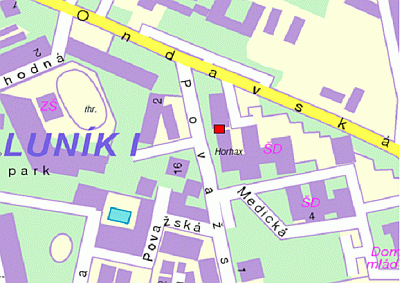 Contact for  Sport activities for foreign students :
Mgr. Marek Valanský 
    Residence : Institute of PE and Sport
		 Ondavská 21
		 040 11 Košice
Office: (first floor)
     Phone : 055/234 1559,
 E-mail :  marek.valansky@upjs.sk
 Informations are available on:
        http://www.upjs.sk/en/departments/institute-of-physical-education/
Sport activity facilities
Sports halls:
T1      -  Park Angelinum č. 9 ( inside the Faculty of science area) T2       - Dr. Kostlivého street (backyard of the University rectorate )T3,T4  -  Ondavská 21 (next to the Institute of PE and Sport)T5        - Medická 4 (behind the tennis courts)
T6        - ground floor inside the institute building

			      Bouldering hall:
			Inside Sports Hall T4

Fitness suite:
Inside Sports Hall T5

Tennis courts:
In the middle of dormitory park (Medická 6)

Swimming pool:
City Swimming Pool nearby train station (right next to Mc Donald`s)
Sports  available for students:
Aerobics – body form 	Floorball      	      SM-system
Aerobics – step		Yoga		      Table tennis
Aerobics – beginners  	Pilates	     	      Chess
Basketball			Swimming	      Tennis	
Bedminton			Gym workout 	      Volleyball	
Bouldering			Run for fit	         	   
Drop 2 sizes			Indoor football	

New activities!
- Functional training -  exercise which involves training the body for 	                           the  activities performed in daily life
-  Body balance -   mix of yoga, pilates, resistance training, streching to achieve balanced body
We offer winter and summer courses for credits
Winter courses:
Skiing and snowboarding (Slovakia - Chopok)
Survival camp (in winter conditions only, Slovakia)

Summer courses:
Aerobics at sea (Bulgary)
Canoeing on Tisza river ( Hungary)

The courses will take place at the end of exam period. Without  attending the course you will not get the credits. No excuses will be taken.
More information will be available during terms (leaflets, website)
Academic year 2018/2019
Registration  for Sport activities via AiS till  
 			    Friday   21.09.2018 ! 

Sport  Activities  start on Monday 24.09.2018!

Time-table:                         
  http://www.upjs.sk/en/departments/institute-of-physical-education/

Registration manual:
http://www.upjs.sk/public/media/9611/AIS2-StudentPrihlasenieRozvrhEN.pdf

Swimming -  14€ fee p.term payable at pool on 26.9. 2018
Tennis -  you must have your own tennis racket and tennis shoes
Rights and duties
Attendance – 1 lesson (60 min) a week during term
You can miss 2 lessons in each term with no excuse
You can compensate the missing lessons max. 3 times
You can pick different activity every term 
You can pick extra lessons or sport activities for 10€ fee 
You get 2 credits after completing course
University league
Regular competition in selected sports during academic year 

Basketball   :           Peter Berinšter,  peto.beri@gmail.com
Floorball        :         Mgr. Marek Valanský, marek.valansky@upjs.sk
Indoor football   :  Mgr. Marcel Čurgali, marcel.curgali@upjs.sk
Volleyball       :	        Mgr. Agata Horbacz, PhD., agata.horbacz@upjs.sk
	
	Possibility to represent university on the local, national and international level.
Sports club TJ Slávia UPJŠ
Competitive section :		  Non-competitive section:
- Baseball           - Tennis                            - Aerobics and fitness   
- Basketball        - Volleyball                       - Hiking
- Badminton       - Chess                             - Water sports 
- Karate              - Taekwondo 		    - Climbing

More informations on :
- www.upjs.sk    click on icon
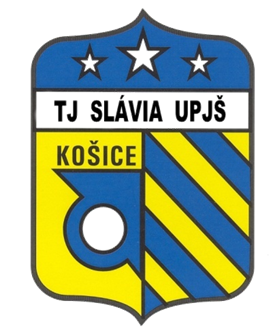 Thank you for your attention!
We will be pleased to meet you at the Institute of PE and Sport and our facilities soon!